মাল্টিমিডিয়া ক্লাসে স্বাগত
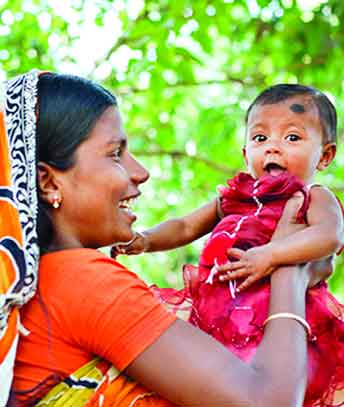 পরিচিতি
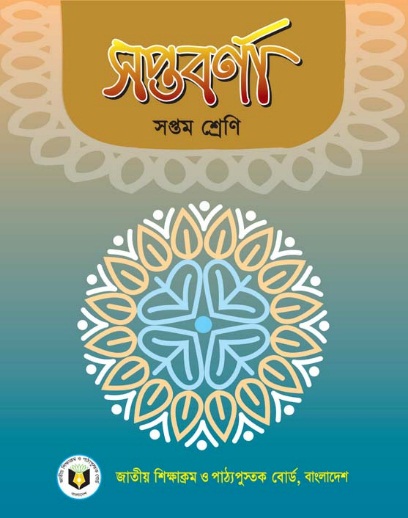 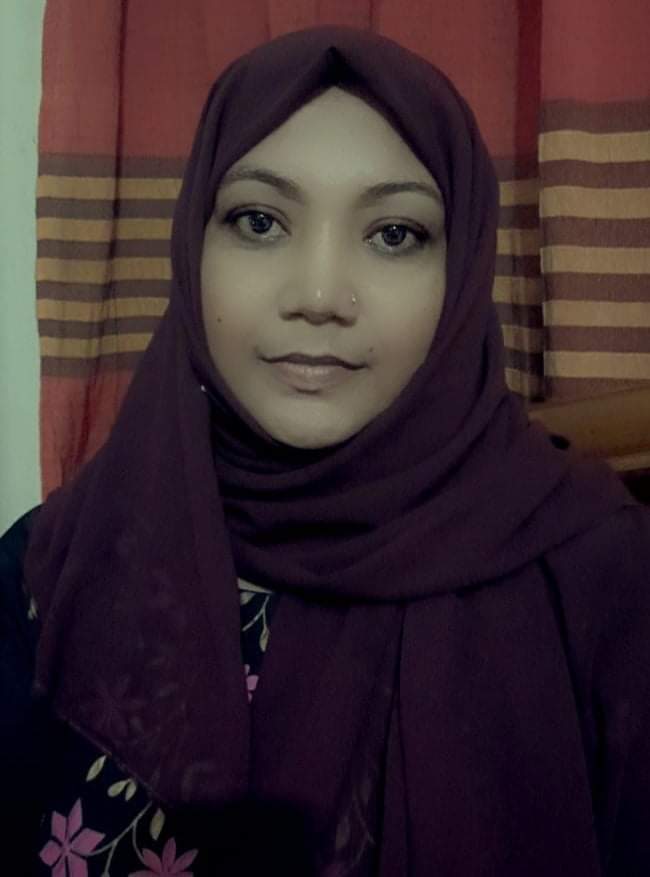 মোছাঃসালমা খাতুন
সহকারী শিক্ষক ( ICT)
জেভেসিস ফ্লাইওভার হাই স্কুল, কামারখন্দ, সিরাজগঞ্জ।
শ্রেণিঃসপ্তম 
বিষয়ঃ বাংলা ১ম পত্র ( (কবিতা)
সময়ঃ ৫০ মিনিট
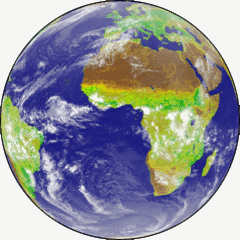 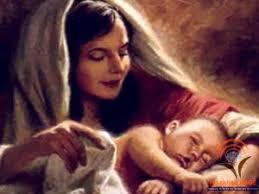 মা-জননী
তোমরা বলত পৃথিবীতে সবচেয়ে আপন কে?
 কে সন্তানের দুঃখ, কষ্ট সহ্য করতে পারেন না?
এসো এখন একটি ভিডিও দেখি
অহংকার/ গর্ব
ভিডিওটিতে বাংলাদেশকে বিশ্বের কী বলা হয়েছে?
আজকের পাঠের বিষয়
গরবিনী মা-জননী
সিকান্‌দার আবু জাফর
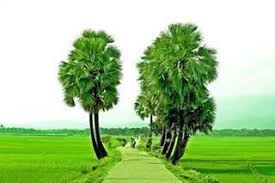 ( ওরে আমার মা-জননী------ নকশা বোনে।।)
শিখনফল
এই পাঠ শেষে শিক্ষার্থীরা---
কবি ‘সিকান্‌দার আবু জাফর’এর সংক্ষিপ্ত পরিচিতি উল্লেখ করতে পারবে;
 শুদ্ধ উচ্চারণে কবিতাটি আবৃত্তি করতে পারবে; 
 নতুন শব্দগুলো বাক্যে প্রয়োগ করতে পারবে; 
‘গরবিনী মা-জননী’ কবিতার মূলভাব বিশ্লেষণ করতে পারবে ।
কবি পরিচিতি
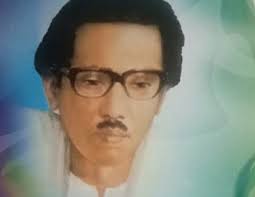 সিকান্‌দার আবু জাফর
একক কাজ
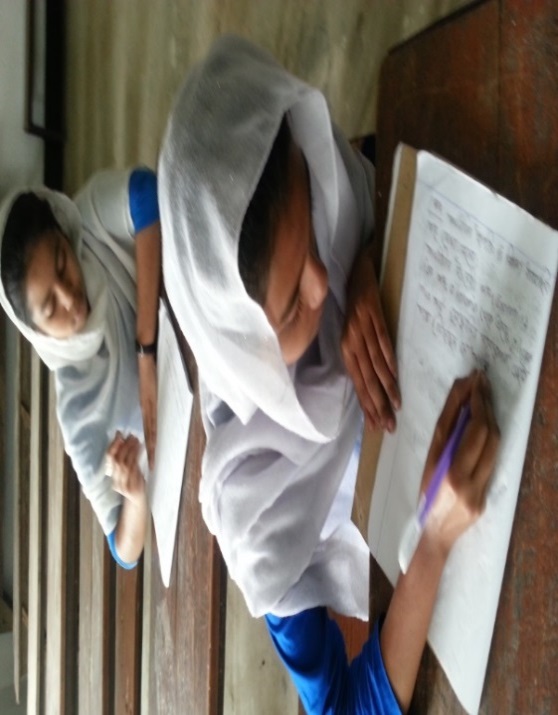 কবি ‘সিকান্‌দার আবু জাফর’ সম্পর্কে তিনটি বাক্য লিখ।
আদর্শ পাঠ
সরব পাঠ
আজকের পাঠের নতুন শব্দের অর্থ জেনে নেই ।
অর্থ
শব্দ
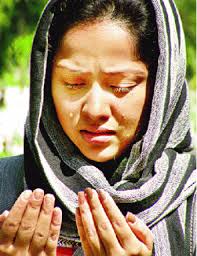 পুণ্য বা ভালো কাজ করেন এমন নারী ।
পুণ্যবতী
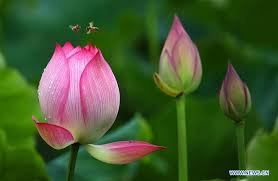 সরোজিনী
সরোজ মানে পদ্ম ।
আজকের পাঠের নতুন শব্দের অর্থ জেনে নেই
শব্দ
অর্থ
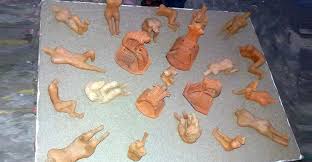 ছোপ মানে ছাপ, রঙ ।
ছোপানো
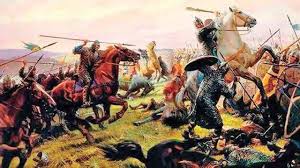 ভীতিকর দূর্যোগ ও দুর্ঘটনা ।
‘ভয়ঙ্করের দুর্বিপাকে’
গরবিনী মা-জননী    
সিকান্‌দার আবু জাফর
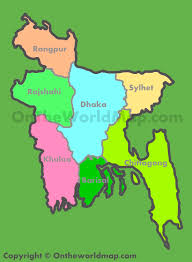 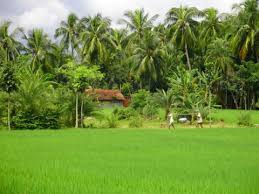 ওরে আমার মা-জননী 
জন্মভূমি বাঙলারে
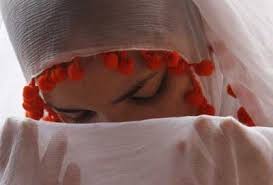 তোর মত আর পুণ্যবতী 
ভাগ্যবতী বল মা কে ।।
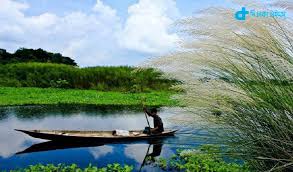 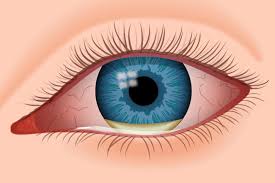 কার চোখে মা নদীর কাজল 
সবুজ তৃণের আঁচল বুকে,
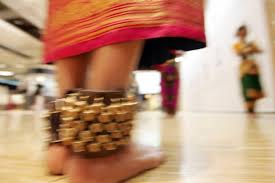 কার পায়ে মা ধুলোর নূপুর 
সন্ধ্যা দুপুর বেজেই চলে ।
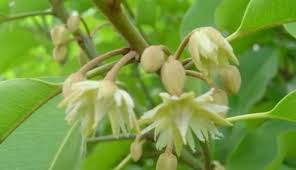 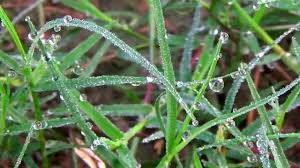 রোজ ভোরে কে শিশির খোঁপায় 
বকুল যুঁথীর গন্ধ মাখে
জোড়ায় কাজ
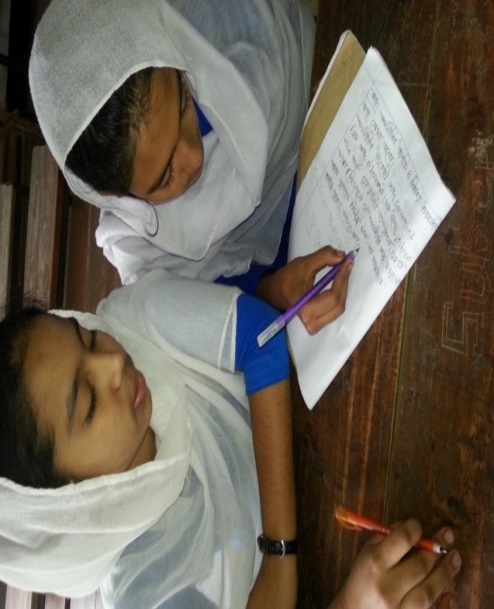 ‘ওরে আমার মা-জননী’ চরণটিতে কে কাকে মা-জননী বলে সম্বোধন করেছেন?
সমাধানঃ 
‘ওরে আমার মা-জননী’ চরণটিতে কবি বাংলাদেশকে ‘মা-জননী’ বলে সম্বোধন করেছেন । 
দেশপ্রেমিক সব মানুষের কাছে মা ও মাতৃভূমি উভয়ই সমান । কবি সিকান্‌দার আবু জাফর একজন দেশপ্রেমিক । তাই তিনি নিজের মাতৃভূমিকে মা-জননী হিসেবে জ্ঞান করেছেন । কবি ‘গরবিনী মা-জননী’ কবিতায় ‘ওরে আমার মা-জননী চরণটিতে ‘মা-জননী’ বলেছেন জন্মভূমি বাংলাদেশকে ।
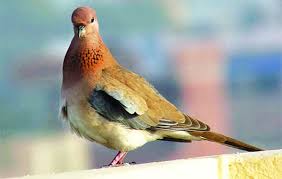 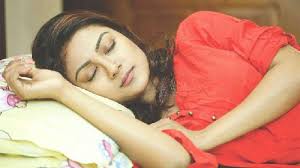 কার দুপুরের তন্দ্রা ভেজে 
ক্লান্ত ঘুঘুর বিলাপ-জলে ।।
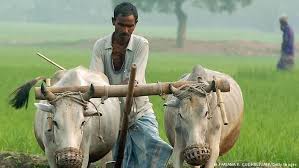 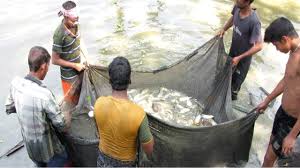 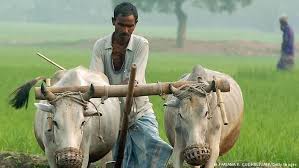 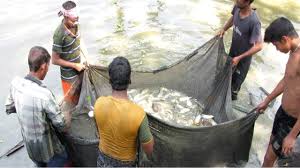 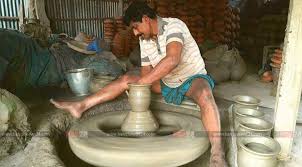 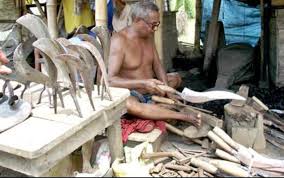 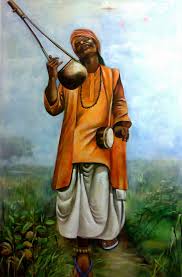 কামার কুমোর জেলে চাষী 
বাউল মাঝি ঘর-উদাসী,
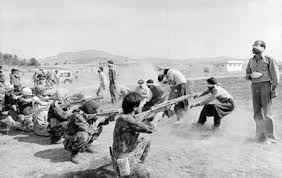 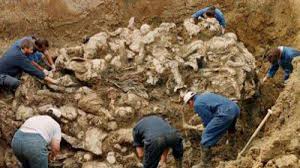 কার ছেলেরা নিত্য হাজার 
মরণ-মারের দণ্ড গোনে,
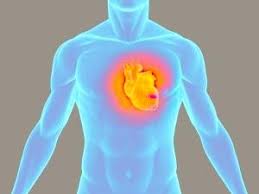 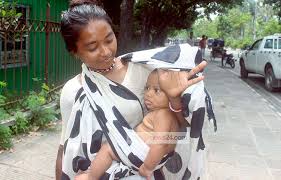 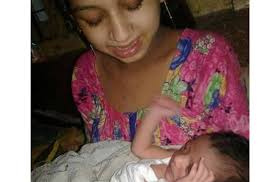 ছেলের বুকের খুন ছোপানো 
কোন্‌ জননীর আঁচল-কোণে,
দুর্ভাগিনী কার মেয়েরা 
কান্নাফুলের নকশা বোনে ।।
দলগত কাজ
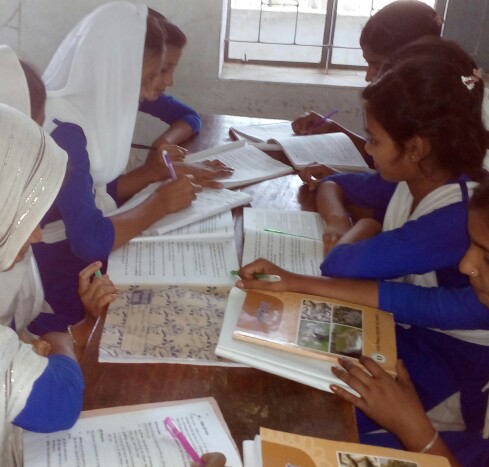 ‘কার ছেলেরা নিত্য হাজার 
      মরণ-মারের দণ্ড গোনে’- বিশ্লেষণ কর ।
মূল্যায়ন
উত্তর সঠিক হয়েছে।
আবার চেষ্টা কর।
বহুনির্বাচনি প্রশ্ন
১. কবি জন্মভূমিকে কী বলে সম্বোধন করেছেন?
(গ) স্বর্গভূমি
(ঘ) পুণ্যবতী
(খ) মা-জননী
(ক) সুন্দরী
২. কারা দেশের জন্য আত্মত্যাগ করতেও দ্বিধা করে না ?
(ক) বাঙলার মা
(খ) বাংলা মায়ের সন্তান
(গ) কবির বন্ধু
(ঘ) জনগণ
৩. বাঙলা মায়ের মেয়েরা –
সংগ্রাম করে 
দুর্ভাগিনী 
কান্নাফুলের নকশা বোনে 
নিচের কোনটি সঠিক?
(ক)  i ও ii
(ঘ)  i, ii ও iii
(গ)  i ও iii
(খ)  ii ও iii
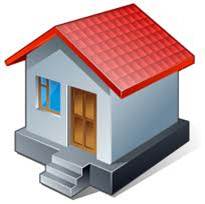 বাড়ির কাজ
‘মা’ সম্পর্কে ১০টি বাক্য লিখে আনবে।
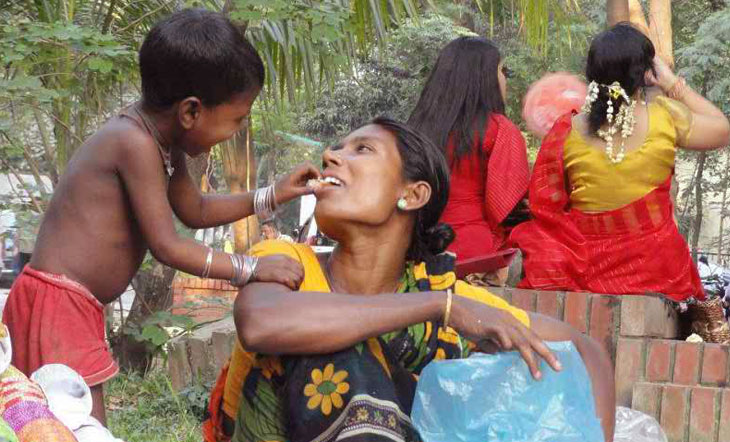 তোমাদের সবাইকে ধন্যবাদ।